ANÁLISE DE RISCOS
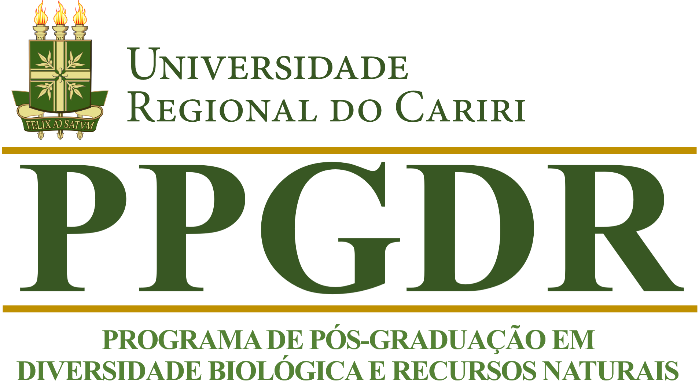 Introdução
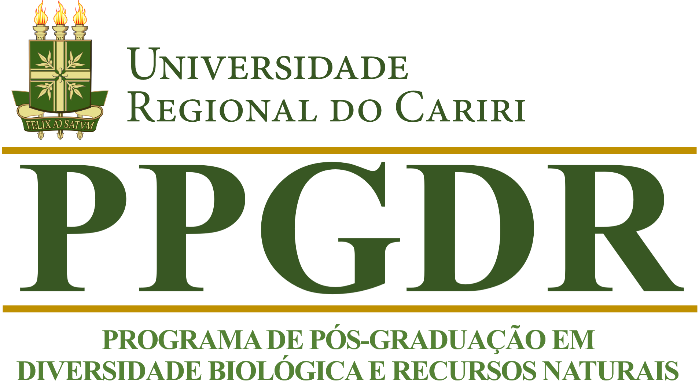 O Programa de Pós-Graduação em Diversidade Biológica e Recursos Naturais (PPGDR) da Universidade Regional do Cariri (URCA) desempenha um papel importante na formação de pesquisadores e na promoção da pesquisa científica relacionada à biodiversidade na região do Cariri, Ceará. 
	A seguir apresenta-se uma análise de risco que tem o objetivo de revelar diversos aspectos que podem impactar positiva ou negativamente o desenvolvimento e a continuidade do Programa e de que maneira esses riscos podem ser tratados.
PROGRAMA DE MESTRADO EM BIODIVERSIDADE E RECURSOS NATURAIS
2
Identificação dos Riscos
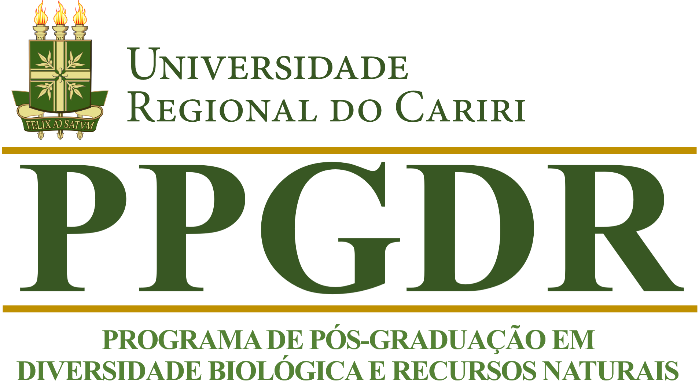 A identificação dos riscos na análise de risco do programa foi meticulosamente conduzida por meio de uma análise abrangente do ambiente do Programa, considerando tanto fatores internos quanto externos. Esta avaliação incluiu a análise das forças e fraquezas internas do programa, avaliando sua capacidade de aproveitar oportunidades e enfrentar ameaças externas. As forças foram identificadas como elementos internos que conferem vantagens competitivas, enquanto as fraquezas representam áreas de vulnerabilidade. Paralelamente, foram identificadas oportunidades e ameaças externas que poderiam afetar significativamente o desempenho e a sustentabilidade do programa. A análise SWOT (Forças, Fraquezas, Oportunidades e Ameaças) proporcionou uma base sólida para a identificação de riscos, garantindo que o processo de análise de risco seja informado e alinhado com o contexto específico do programa, possibilitando a implementação de estratégias de gestão de riscos mais adequados e adaptados às características do ambiente em que o programa é inserido.
PROGRAMA DE MESTRADO EM BIODIVERSIDADE E RECURSOS NATURAIS
3
RISCOS e CONSEQUÊNCIAS
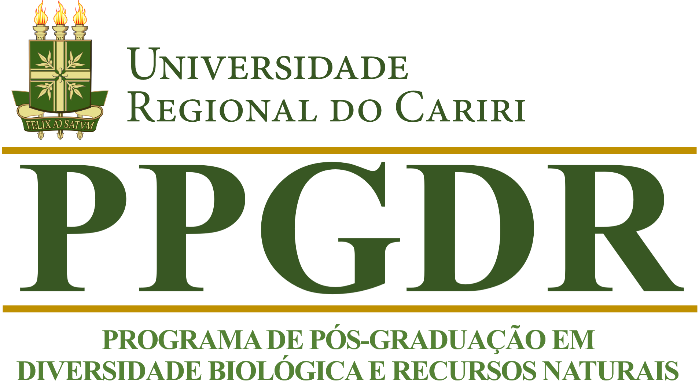 PROGRAMA DE MESTRADO EM BIODIVERSIDADE E RECURSOS NATURAIS
PROGRAMA DE MESTRADO EM BIODIVERSIDADE E RECURSOS NATURAIS
Estratégia de Tratamento
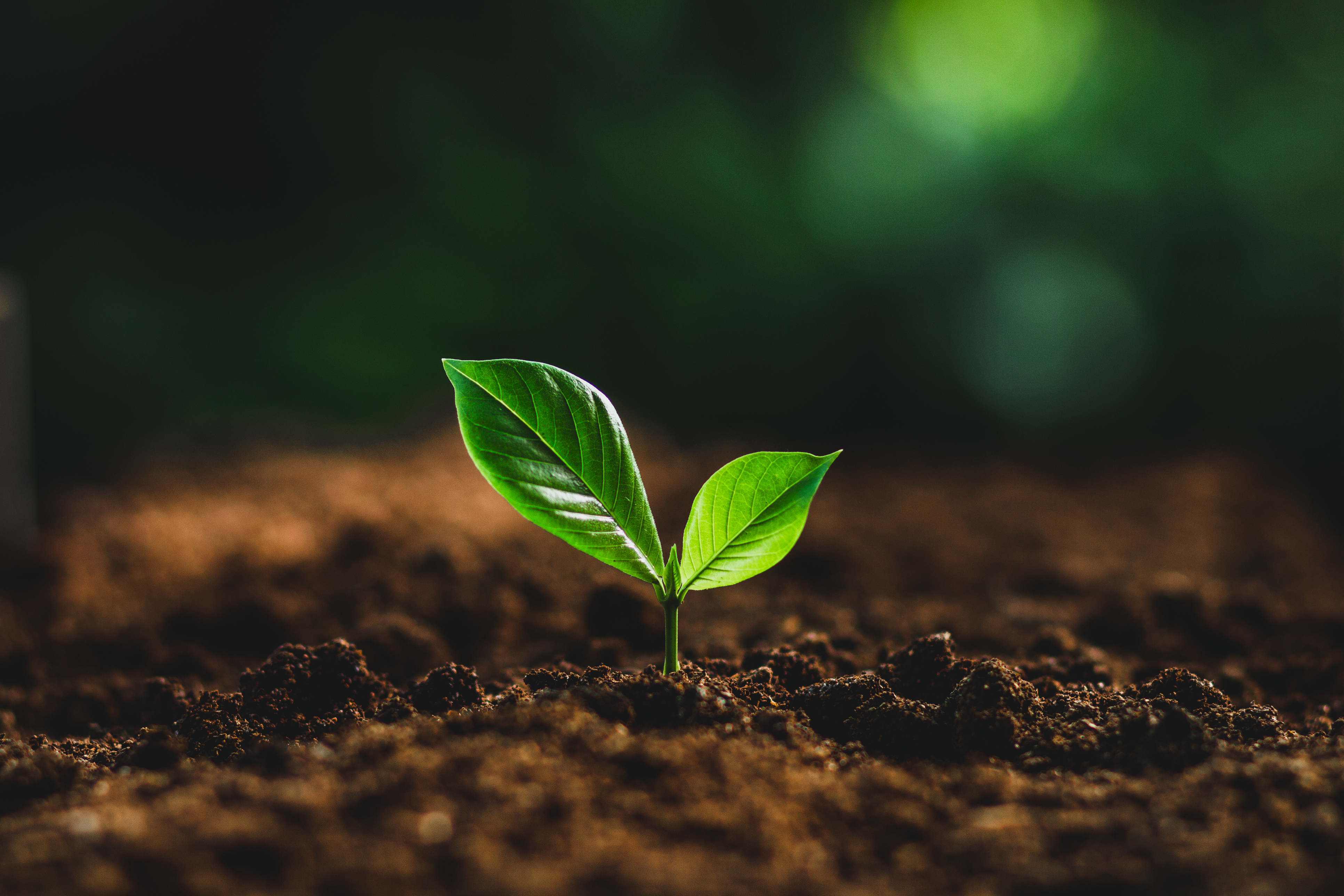 25
Foram identificados ao todo 25 riscos e mapeadas as suas consequências.
PROGRAMA DE MESTRADO EM BIODIVERSIDADE E RECURSOS NATURAIS
7
CLASSIFICAÇÃO E ANÁLISE DOS RISCOS
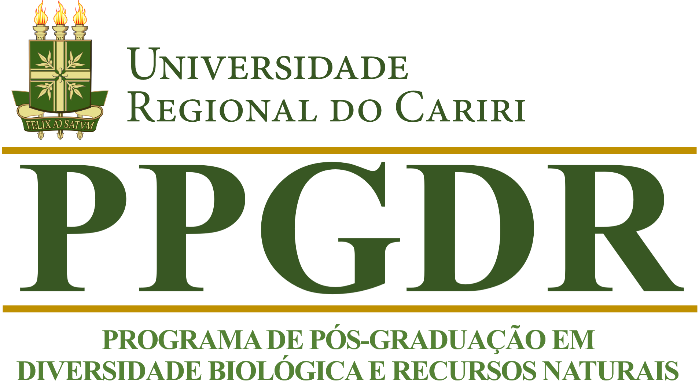 PROGRAMA DE MESTRADO EM BIODIVERSIDADE E RECURSOS NATURAIS
Estratégia de Tratamento
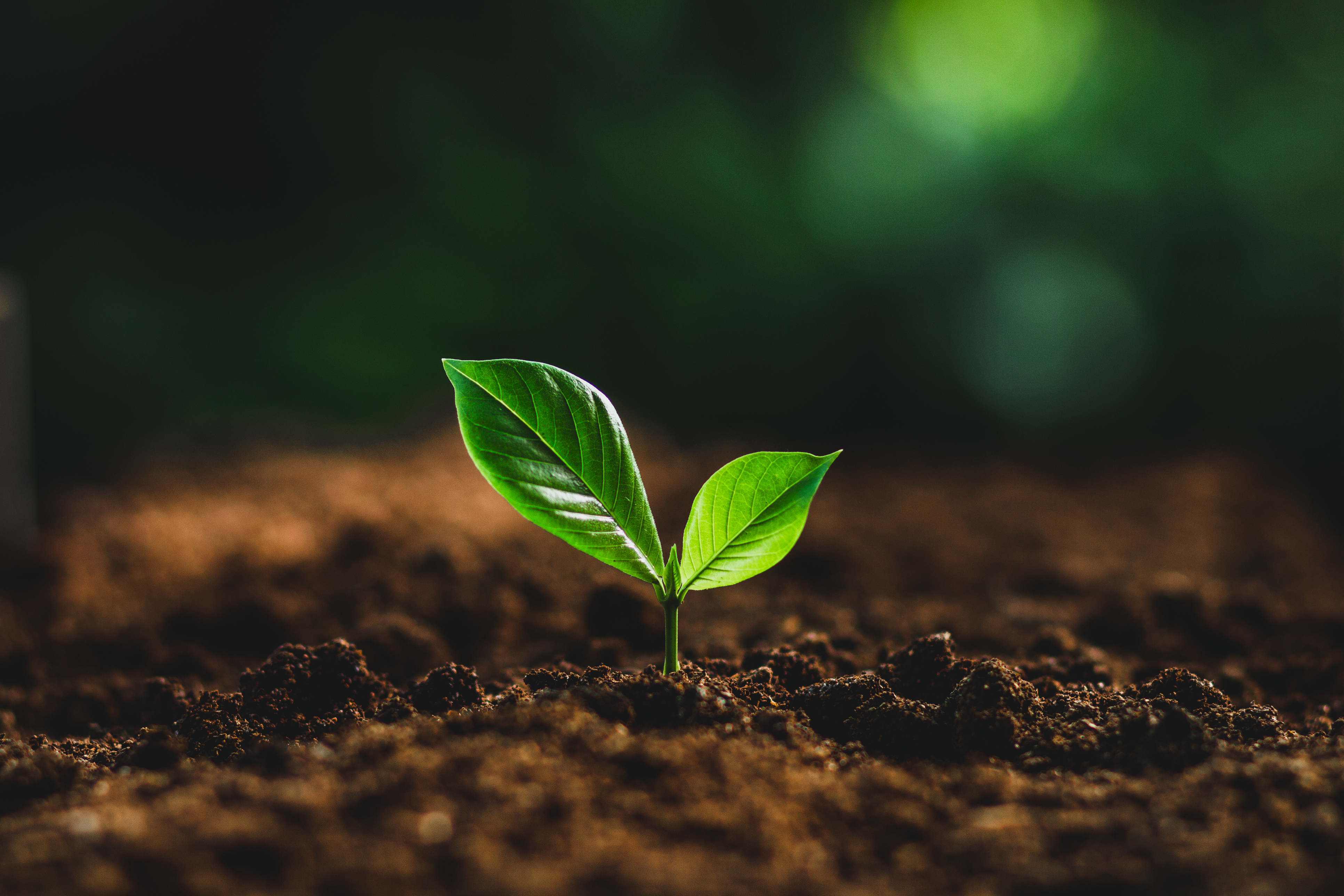 25
Foram identificados ao todo 25 riscos e mapeadas as suas consequências.
PROGRAMA DE MESTRADO EM BIODIVERSIDADE E RECURSOS NATURAIS
9
Classificação do Risco
Para fins de classificação do risco consideramos 6 aspectos:
Natureza do Risco
Fonte do Risco
Grau de Controle
Probabilidade de Ocorrência
Impacto
Temporalidade
PROGRAMA DE MESTRADO EM BIODIVERSIDADE E RECURSOS NATURAIS
20XX
11
Classificação do Risco
Natureza do Risco:
•	Riscos Financeiros: Relacionados a perdas financeiras, como flutuações no mercado, custos imprevistos, etc.
•	Riscos Operacionais: Relacionados a processos internos e procedimentos, incluindo falhas operacionais, erros humanos, etc.
•	Riscos Estratégicos: Relacionados à estratégia de negócios, incluindo mudanças no mercado, concorrência, etc.
•	Riscos de Conformidade: Relacionados à não conformidade com leis, regulamentações ou padrões.
Fonte do Risco:
•	Riscos Internos: Originados dentro da organização, como falhas de processos, falta de treinamento, etc.
•	Riscos Externos: Originados fora da organização, como condições de mercado, mudanças regulatórias, desastres naturais, etc.
Grau de Controle:
•	Riscos Controláveis: Aqueles sobre os quais a organização tem controle direto e pode influenciar.
•	Riscos Incontroláveis: Aqueles que estão além do controle direto da organização, como desastres naturais.
Probabilidade de Ocorrência:
•	Riscos Prováveis: Aqueles com alta probabilidade de ocorrer.
•	Riscos Possíveis: Aqueles com uma probabilidade moderada.
•	Riscos Improváveis: Aqueles com uma baixa probabilidade.
Impacto:
•	Riscos de Baixo Impacto: Causam danos mínimos ou moderados.
•	Riscos de Médio Impacto: Causam danos significativos, mas controláveis.
•	Riscos de Alto Impacto: Causam danos graves e podem ser catastróficos.
Temporalidade:
•	Riscos de Curto Prazo: Aqueles que podem impactar a curto prazo.
•	Riscos de Médio Prazo: Aqueles que podem se manifestar em um horizonte temporal intermediário.
•	Riscos de Longo Prazo: Aqueles que têm um impacto a longo prazo.
20XX
12
Estratégia de Tratamento
Para fins de estratégia de tratamento foram considerados os principais aspectos, Probabilidade e Impacto, assim chegamos a:
12
12
1
MITIGADO
ACEITO
Transferido
PROGRAMA DE MESTRADO EM BIODIVERSIDADE E RECURSOS NATURAIS
20XX
13
Estratégia de Tratamento
12
ACEITO
Exemplo de Texto de Rodapé
20XX
14
Estratégia de Tratamento
12
Mitigado
20XX
15
Estratégia de Tratamento
1
Transferido
PROGRAMA DE MESTRADO EM BIODIVERSIDADE E RECURSOS NATURAIS
20XX
16
AÇÕES E CONTROLE DE MITIGAÇÕES
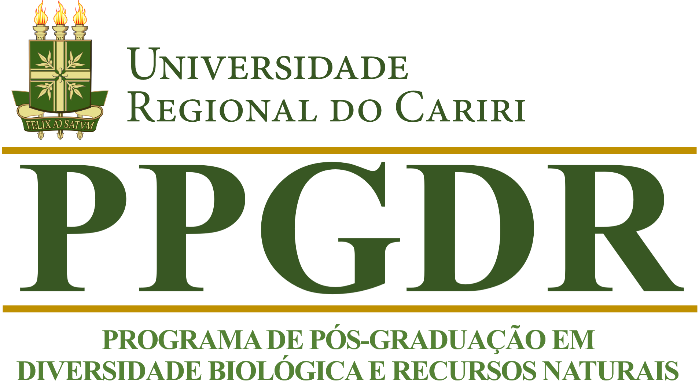 PROGRAMA DE MESTRADO EM BIODIVERSIDADE E RECURSOS NATURAIS
PROGRAMA DE MESTRADO EM BIODIVERSIDADE E RECURSOS NATURAIS
20XX
18
MONITORAMENTO E RESPONSABILIDADES
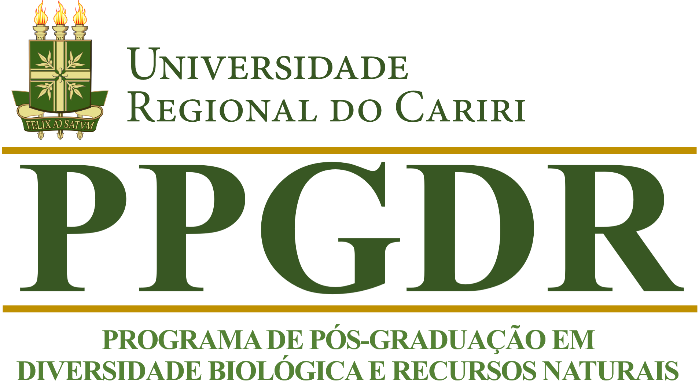 PROGRAMA DE MESTRADO EM BIODIVERSIDADE E RECURSOS NATURAIS
MONITORAMENTO E RESPONSABILIDADES
O monitoramento da análise de riscos é uma etapa crucial e contínua no ciclo de gestão de riscos do programa. Este processo envolve a supervisão constante dos riscos identificados, a eficácia das estratégias de mitigação inovadoras e a evolução do ambiente que circunda o programa. 
	Os responsáveis ​​pelo monitoramento incluem membros designados, os quais são os professores indicados pelo Programa para compor a equipe, sob a liderança do Coordenador.
	Essa equipe têm a responsabilidade de avaliar regularmente a probabilidade de ocorrência e o impacto dos riscos identificados, bem como de garantir a atualização das estratégias de resposta, quando necessário. Além disso, uma comunicação eficaz entre os responsáveis ​​pela monitorização e as partes interessadas é fundamental para manter uma compreensão compartilhada do estado dos riscos e para promover uma abordagem colaborativa na gestão proativa de ameaças potenciais. O processo de monitoramento é iterativo e flexível, permitindo adaptações à medida que o ambiente do programa evolui e novos riscos emergem, garantindo, assim, a resiliência e o sucesso contínuo do programa.
	As ações aqui definidas serão incluídas nos desdobramentos do Planejamento Estratégico.
PROGRAMA DE MESTRADO EM BIODIVERSIDADE E RECURSOS NATURAIS
20
COORNDENAÇÃO
Fábio Hideki Yamada
João Tavares Calixto Júnior
 
ELABORAÇÃO
Allysson Pontes Pinheiro
Fábio Hideki Yamada
João Tavares Calixto Júnior
Renan Alfredo Machado Bantim
  
ASSESSORIA
Betat & Kohlrausch Assessoria Empresarial Ltda
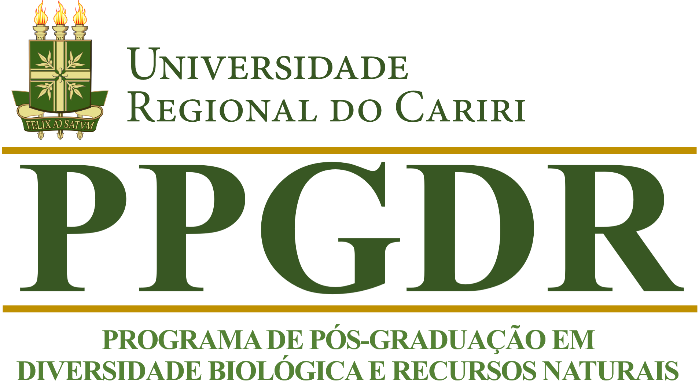